DK 116KONSEP TEKNOLOGI
PENGAMBILAN KEPUTUSAN
(decision making)
Pendahuluan
Hidup adalah memilih. 





Memilih adalah keputusan
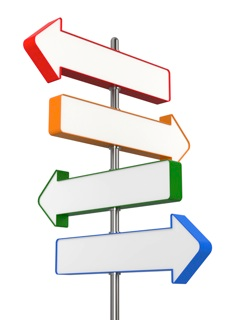 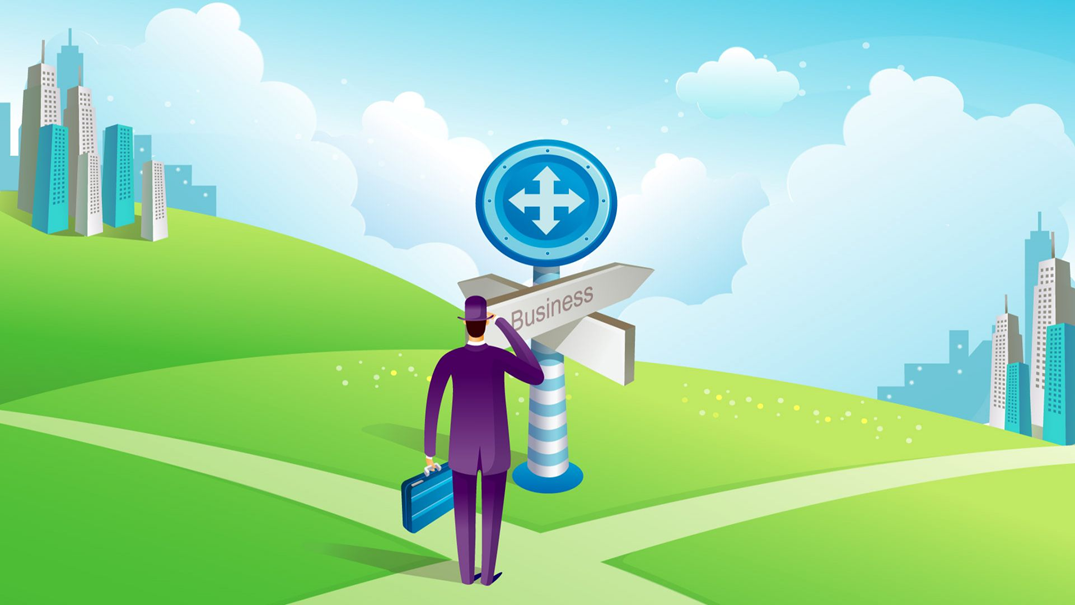 Membuat keputusan dan penyelesaian masalah 
dilakukan setiap leader atau manajer
Pengambilan Keputusan ?
H.B. Siswanto (2006:171)

Serangkaian aktivitas yang dilakukan oleh seseorang dalam usaha memecahkan permasalahan yang sedang dihadapi kemudian menetapkan berbagai alternatif yang dianggap paling rasional dan sesuai dengan lingkungan organisasi.
Pengambilan Keputusan ?
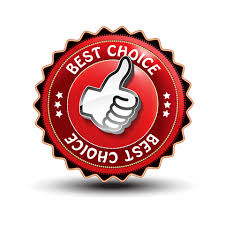 Proses memilih dari sejumlah alternatif.
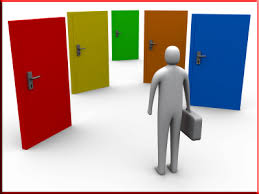 Kualitas suatu keputusan merupakan cermin dari daya pikir manajer. 

Mengambil keputusan dan memecahkan masalah harus diusahakan agar tidak tersesat kejalan yang tidak efektif dan efisien.
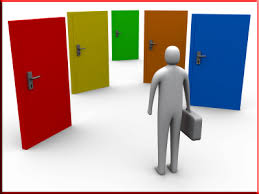 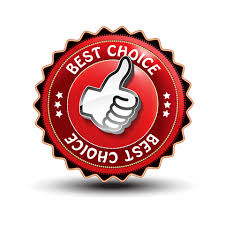 Cara-cara pengambilan keputusan
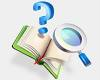 TROUBLE
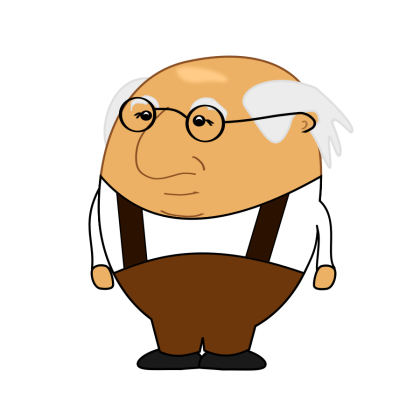 ANALITIF
INTUITIF
KEPUTUSAN
(alasan tidak jelas dan tidak berdasar)
KEPUTUSAN
(alasan jelas dan ada dasarnya)
MK Konsep Teknologi  
SECARA INTUITIF
LINGKUNGAN
PENGAMBILAN KEPUTUSAN
REAKSI
TIDAK PASTI
KOMPLEK DINAMIS PERSAINGAN TERBATAS
•
•
•
•
•
•BINGUNG DAN
CEMAS
•
BERPIKIR
Kecerdasan
Persepsi
Falsafah
PILIHAN
INFORMASI PREFERENSI
--------------------------------
INTUISI, LOGIKA TIDAK DAPAT DIPERIKSA
KEPUTUSAN
RASA TIDAK
ENAK
•
•
•
•
BERTINDAK
PUJI DAN CELA SENANG DAN SEDIH
HASIL
i  
pengambilan KEPUTUSAN SECARA ANALITIS
-
+
DAN
MASYARAKAT
Fakta dan Opini yang relevan
LINGKUNGAN
Informasi, Opini dan
Tradisi yang tidak relevan
Masalah
1
ANALISIS MASALAH
Spesifikasi, Kriteria, dsb
Rumusan Masalah
MENCARI SOLUSI ALTERNATIF
2
Solusi-Solusi Alternatif
3
PENGAMBILAN KEPUTUSAN
KEPUTUSAN
MK Konsep Teknologi
Contoh pengambilan Keputusan
Memilih universitas/ perguruan tinggi atau jurusan di universitas/ perguruan tinggi pada saat pendaftaran tahun ajaran baru
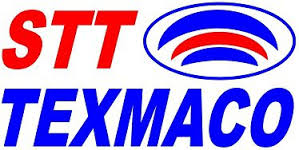 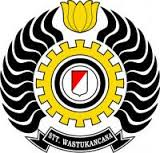 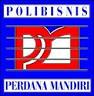 MK Konsep Teknologi
Contoh pengambilan Keputusan
Memilih restoran tertentu ketika anda berada di kota bandung untuk beristirahat di tempat persinggahan
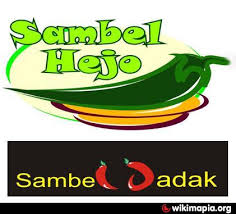 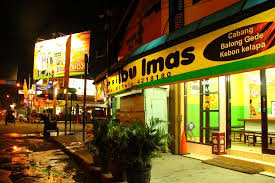 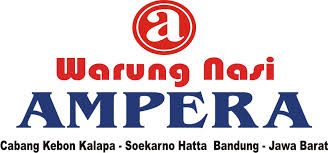 MK Konsep Teknologi
Contoh pengambilan Keputusan
Memilih atau menetapkan pasangan hidup atau jodoh
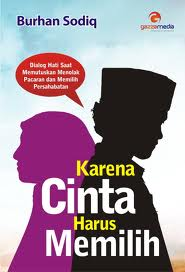 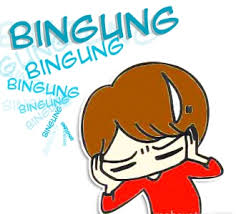 Contoh pengambilan Keputusan
Pemilihan Rute Perjalanan
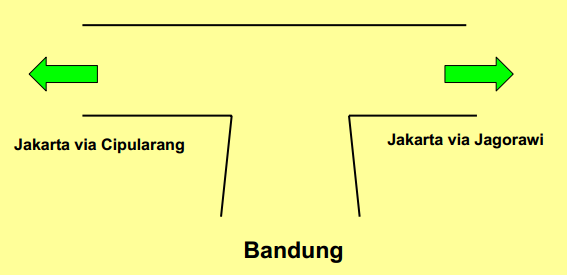 Contoh pengambilan Keputusan
Rencana Produksi
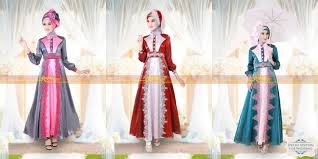 Klasifikasi keputusan dan penangannya
4 Elemen pengambilan keputusan
Model
penggambaran suatu masalah (grafik, gambar, data atau hubungan matematis)
Kriteria
maksud dan tujuan (Goal) suatu proses pengambilan keputusan, perlu ditetapkan pada awal proses
Pembatas
faktor-faktor yang membatasi ruang gerak pengambilan keputusan.
Optimasi
upaya untuk memperoleh keputusan terbaik (optimum)
TEKNIK PENCARIAN SOLUSI PERSOALAN
Teknik Pencarian Solusi (analitik):
Optimisasi: the best.
Heuristik: mendekati optimum.

Optimisasi:
Kalkulus.
Aturan: Turunan pertama dan kedua.
Programa Matematik.
Programa: Linier, Non-linier, Dinamis, Integer.
Aturan: diturunkan dan dibuktikan secara analitik.

Heuristik:
Menggunakan aturan tertentu (rule of thumb).
CONTOH KASUSPENGAMBILAN KEPUTUSAN
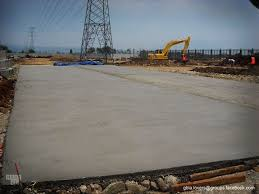 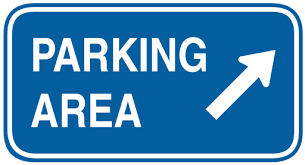 Luas Lahan 1760m2
Contoh Soal
Luas daerah palkir 1760m2. 
luas rata-rata untuk mobil kecil 4m2 dan mobil besar 20m2. 
Daya tampung maksimum adalah 200 kendaraan.
Biaya palkir mobil kecil adalah Rp. 1000/jam dan Rp. 2000/jam untuk mobil besar.
Jika dalam satu jam terisi penuh dan tak ada kendaraan yang pergi dan datang.
BeRapa penghasilan maksimum yang bisa diperoleh dari jasa palkir tersebut ?
Penyederhanaan
Model :
4x  + 20y 	≤ 1760
  x   +     y	≤ 200
  x ≥ 0
  y ≥ 0

Kriteria : memaksimalkan 
f (x,y) = 1000x + 2000y 

Pembatas :
Luas areal palkir 
Jumlah Kendaraan
Membuat persamaan Matematika
x     + y	= 200
(0) + y	= 200
          y	= 200
(0,200)

x     + y	= 200
x     + (0)	= 200
x		= 200
(200,0)
4x  + 20y 	= 1760
(0) + 20y	= 1760 / 20
	   y	= 88
(0,88)

4x  + 20y 	= 1760
4x  + (0)	= 1760 /4
x		= 440
		(440,0)
0, 200
0
0, 200
0
200,0
0, 200
0
200,0
0, 200
0, 88
0
200,0
0, 200
0, 88
0
200,0
440,0
0, 200
0, 88
0
200,0
440,0
0, 200
?
0, 88
0
200,0
440,0
Optimasi
Persamaan Mencari titik potong (Subtitusi)

  x +      y	=  200	20    20x + 20y	=    4000
4x + 20y 	= 1760	 1  	4x + 20y	=     1760
						
				          16x		=    2240
					   x		=    2240
							         16
					   x		=     140
Optimasi
Persamaan Mencari titik potong (subtitusi)

  x +      y	=  200	 4 	4x +    4y	=     800
4x + 20y 	= 1760	 1  	4x + 20y	=    1760
						
					         - 16y	=  - 960
						    y	=     960
							         16
						    y	=      60
0, 200
(140,60)
0, 88
0
200,0
440,0
Pengujian Titik Koordinat
Titik Pojok Koordinat yang didapat :
(0,88)
(140,60)
(200,0)
Kriteria : memaksimalkan 
f (x,y)	= 1000x + 2000y 
	= 1000(0) + 2000(88)
	= 176.000
f (x,y)	= 1000x + 2000y 
	= 1000(140) + 2000(60)
	= 260.000
f (x,y)	= 1000x + 2000y 
	= 1000(200) + 2000(0)
	= 200.000
Jadi solusi yang diambil adalah 
Palkir mobil kecil sebanyak 140 mobil
Palkir mobil besar sebanyak 60 mobil

Keuntungan maksimal
140 x 1000 	= Rp. 140.000
  60 x  2000	= Rp. 120.000
			= Rp. 260.000
Latihan Soal 1
“CV. Raja Mebel” memproduksi 2 jenis produk yaitu meja dan kursi. 
Meja dan kursi diproses melalui 2 tahap yaitu perakitan dan finishing. Waktu yang tersedia untuk proses perakitan adalah 60 jam kerja dan waktu yang tersedia untuk finishing adalah sebesar 48 jam kerja. Untuk membuat 1 buah meja memerlukan waktu 4 jam perakitan dan 2 jam finishing. Untuk membuat 1 kursi membutuhkan waktu perakitan 2 jam dan 4 jam untuk finishing.
Laba yang diperoleh untuk setiap meja $8 dan Laba kursi $6. 

Pertanyaanya 
Tentukan kombinasi jumlah produksi terbaik untuk  pembuatan meja dan kursi, agar menghasilkan laba maksimal . 
Tentukan titik pojok koordinat
Gambarkan Grafik pertidaksamaannya.
Latihan Soal 2
Suatu perusahaan memproduksi 2 model mainan yang dikerjakan dengan dua mesin yaitu mesin A dan mesin B.
Produk mainan model I dikerjakan dengan menggunakan mesin A selama 2 jam dan mesin B selama 1 jam.
Produk mainan model II dikerjakan dengan menggunakan mesin A selama 1 jam dan mesin B selama 5 jam

Mesin A dalam 1 hari hanya bisa dioperasikan selama 12 jam, sementara Mesin B dalam 1 hari hanya bisa dioperasikan selama 15 jam
Setiap kali menjual produk mainan model I perusahaan akan mendapat keuntungan sebesar Rp 40.000/Unit, sementara untuk produk mainan model II perusahaan akan mendapat keuntungan sebesar Rp.10.000/Unit.

Pertanyaannya 
Untuk mendapatkan keuntungan maksimal, sebaiknya perusahaan memproduksi produk X dan Y berapa unit ?
Tentukan titik pojok koordinat
Gambarkan Grafik pertidaksamaannya.
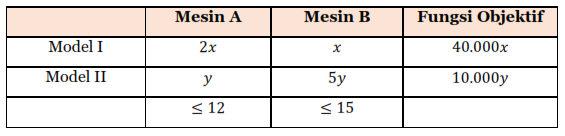 PERTIMBANGAN/PERMASALAHAN PENGAMBILAN KEPUTUSAN
Persoalan keputusan akan ditemukan dimanapun:
Kehidupan sehari-hari.
Pemerintahan, Perusahaan, Organisasi Sosial.

Perlunya keputusan karena:
Kehidupan yang lebih baik.
Keterhubungan dengan masyarakat lain.
Peran serta pada masyarakat.

Keputusan penting harus diselesaikan dengan:
Cerdas, bijaksana, dan logis.
Pemahaman terhadap elemen persoalan keputusan, membantu untuk menghasilkan keputusan yang lebih baik.
Pertimbangan/permasalahan pengambilan keputusan
Gagasan teknik-pengambilan keputusan yang sistematis:
Model, walaupun tidak sempurna, dapat memperbaiki keputusan.
Semakin baik model (mewakili persoalan), semakin baik hasil keputusannya.

Penyelesaian persoalan/pengambilan keputusan:
Tidak ada metode yang sederhana untuk memperoleh jawaban dari persoalan.
Metode/teknik/algoritma pengambilan keputusan biasanya untuk persoalan yang spesifik.
Jika terdapat persoalan baru, gunakan imajinasi dan kekhasan untuk menyelesaikannya.